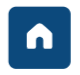 Gestion financière et administrative
Audrey VIRAPIN (resp)
Cécile PETIT
Jennifer DESORMIERE (URFIST / Mediadoc)
Directrice

Catherine ROUSSY
Directrice adjointe
Formation Continue
Emmanuelle ASHTA
Support informatique
Andry RAHOBISOA (resp)
Frédéric BARZELLINO
Service Inter établissements de coopération documentaire 
(SICD)

Mission Formation outils SICD/ FADOC
Communication
Emmanuelle ASHTA (resp)
Soline ASTIER

Projet centre Patrimonial Mutualisé
Elodie MITAINE
Services au réseau des bibliothèques


Responsable
Emmanuelle ASHTA

Documentation électronique
William EXBRAYAT

Numérisation
Anne-Sophie BOUVET
Eve DEBRAY

Publics
Une Question ?
Williams EXBRAYAT 

Navette
Williams EXBRAYAT

Interfaces Web
Andry RAHOBISOA
Patrimoine écrit


Responsable
Marielle MOURANCHE

Responsable adjointe
Frédérique LAVAL

Signalement / Valorisation / Renseignements
Marielle MOURANCHE
Frédérique LAVAL
Anne-Sophie BOUVET

Conservation
Jean-Christophe TOURNIER
Katell DUFOUR
I


Informatique documentaire

Responsable par intérim
Maxime ANTOINE

SI documentaire
Maxime ANTOINE
Séverine DABERNAT
Pauline CORFMAT
Olivier ROQUES
Aude SAUER-AVARGUES


Signalement et données
Aude SAUER-AVARGUES (resp)
Coordination SUDOC
Virginie CHEVALLEREAU
SUDOC PS
Aude SAUER-AVARGUES
Audrey HYPPOLITE
Gestion du catalogue local
Aude SAUER-AVARGUES
Virginie CHEVALLEREAU

Etudes
Séverine DABERNAT
Olivier ROQUES
Médiad’Oc


Directrice
Jocelyne DESCHAUX

Christelle VALLEE
Cécile BERTHON
Carla CAUMON
Christelle GEOFFROY
URFIST


Co-Responsables
Amélie BARRIO
Guillaume SIRE